German
By:mariahadadin
8A
Am morgen klingelt der wecker nicht and ich gehe nicht indie Schule
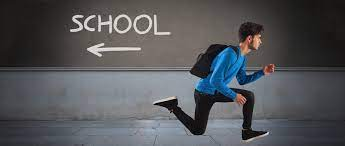 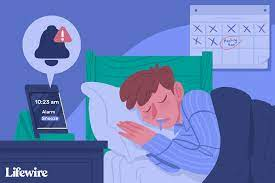 Um 10:30 frühstücke ich pizza danach telefoniere ich mit Natalie
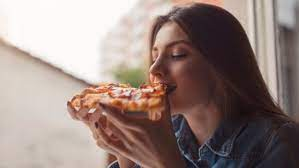 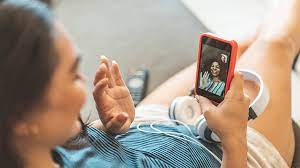 Um 3:30  mache ich hausaaugaben
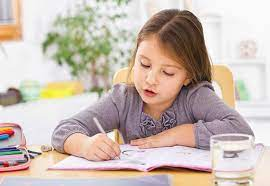 Dann sehwmme ich um 4:00 uhr
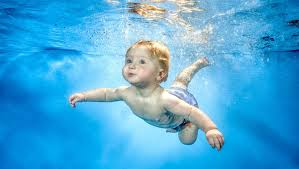 Am nachmittag ich spielen fußball
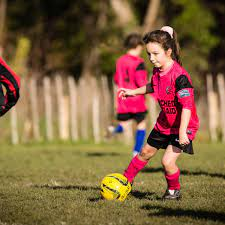 Ich esse mein Abendessen um 10:00 Uhr
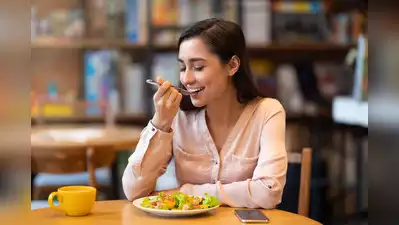 Ich schlafe um 12:00 Uhr
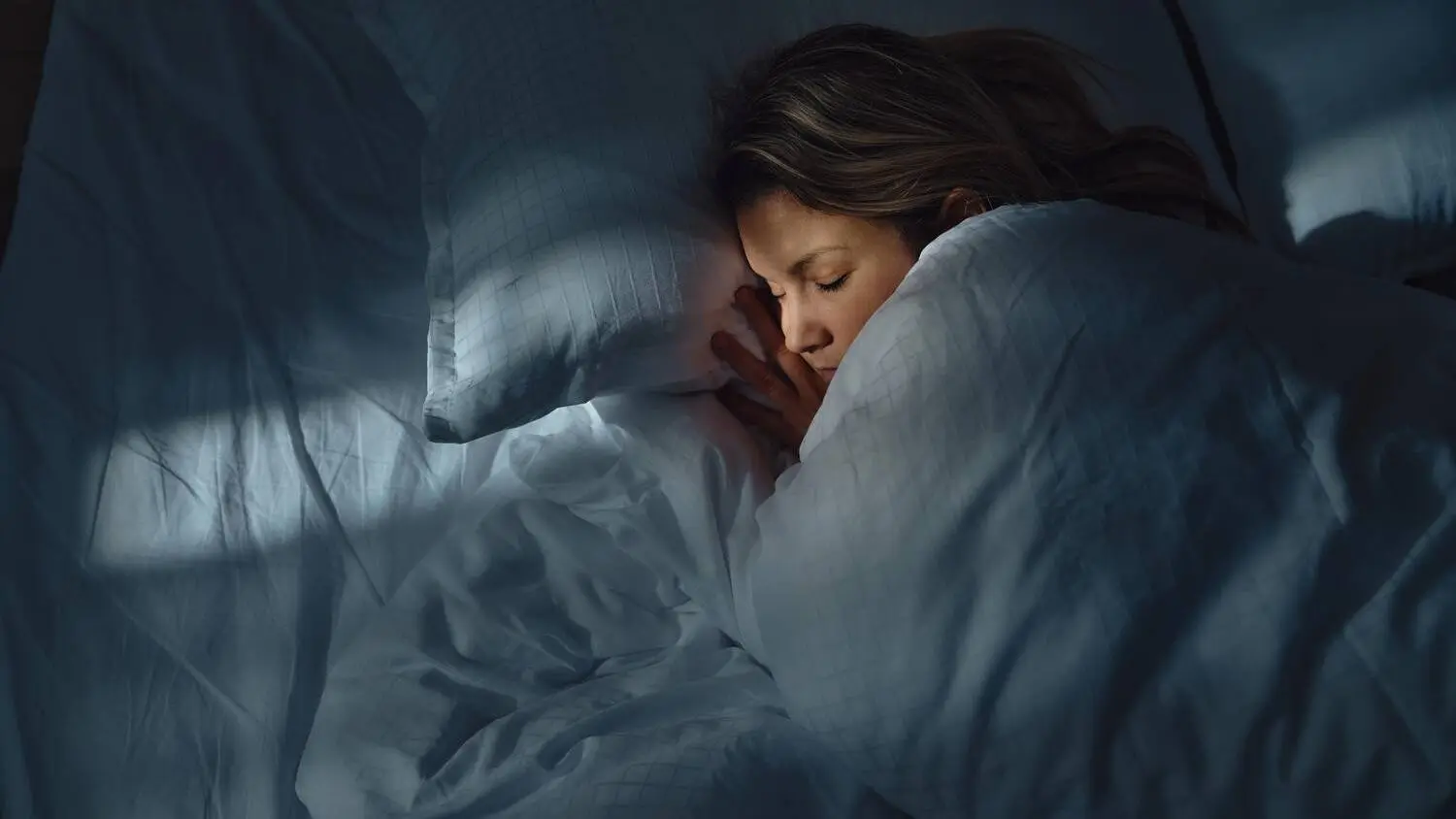